Inflammation
Inflammation: it is a process (structural , biochemical and morphological ) change occur in the vital tissue as a response to sub lethal injury, begins following the injury and ends with complete healing.
Causes of inflammation :
1-Physical factors e.g. mechanical trauma (trauma, wound) , heat, cold , radiation (ultra violate or ionized radiation ) and electricity.
2-Chemical factors , such as acid, alkaline, caustics, chemical irritants, bacterial toxins , poisons (except cyanide and strychnine do not cause inflammation or necrosis ?).
3-Pathogenic organism e.g. bacteria , viruses , fungi, protozoa, parasite .
4-Immune reaction ---antigen antibody reaction or lymphocyte antigen reaction e.g. autoimmune disease , delayed hypersensitivity reaction---- etc)
Sequences of Inflammation
Inflammation occurs due to :   1- circulatory changes    2-chemical mediators. 
*The circulatory changes include:
1- Active hyperemia --- firstly transient vasoconstriction occur following by vasodilatation and vascular congestion , and this was the cause of redness  and hotness. 
2-Exudation—exudation of the surrounding tissue , due to the increase in the permeability of B.V.  due to vasodilatation.
3-Reduce the blood flow ---due to vasodilatation.
4-Emigration of leukocytes- firstly Margination of leukocytes ( pavmentation ) was occur as a result to the increase of blood  viscosity due to reduce of blood flow ( axial streaming changed to abaxial streaming ). Then emigration of leukocytes ( specially neutrophile ). Under the effect of chemotaxis due to (tissue damage , the microorganism). Followed by diapedesis of erythrocytes.
The chemical mediators include:
-Mediators derived from the plasma e.g. kinin, complement system.
-Mediators released by cell e.g. Histamine, 5-HT, Prostaglandin(PGE2 and PGI2). 
The chemical mediator responsible for: 
1-Active hyperemia     2-increase the permeability of B.V  
Inflammation in general have two reaction.
1- Local reaction ---make the cardinal signs of inflammation which are hotness, redness, swelling, painful and loss of function.
2-General reaction (systemic) —fever , increase pulse and respiratory rate and excitement, depression , coma and death.
Classification of the Inflammation
according to 
Exudates - serous, catarrhal, mucosal, fibrinous, purulent, hemorrhagic, membranous, etc. 
Duration - acute and chronic .
Tissue changes -adhesive, obliterative , hyperplastic, atrophic, granulomatous, necrotic.
Extent and tissue involvement- diffuse, focal, disseminated, interstitial, paranchymatous, etc. .
Etiology—caused by microorganisms, mechanical , chemical 
Location – metastasis, reactive 
Organ involved.
Sequelae of Inflammation
1-Resolution – complete resolution to the normal , which occur only when the damaged area is less.
2-Suppuration –occur when there is bacteria
3-Healing by scar tissue—occur when large area of damage and fibrous is the ultimate outcome.
4-Chronic inflammation –when  persist for weeks or months after initial injury.
The Effects of Acute Inflammation
A-Beneficial effect: 

1–Exudates dilute the toxin , protective antibody, fibrin  formation, stimulation of immune system , cellular nutrition 
2-Phagocytosis – removal of irritant ( causative agent) .
B-Harmful effect:    1-Hypersensitivity reaction      2-Swelling
TREATMENT
Acute inflammation
1- Removal of the causes.                      
2- Rest ( immobilization of the part ; prevent the spread of inflammation , reduce swelling , help healing with less scar formation , support damaged structures ) 
3- Cold application        a- cold water bath       b- ice 
The purpose of cold application: is to relief pain , and prevent the vasodilatation , and the exudation by using     of cold application (prevent edema and tissue swelling)
4- Anodyne preparation   such as   xylocaine jelly .
5- Compression –application of compression bandage help in avoid inflammation swelling. It should be done after massage - gentle massage with the direction of venous and lymphatic stream. The correct application of pressure bandage to  1-protect the wound  2- immobilization   3- reduce swelling /is an art that must be learned through experience ( not too tied , or not too loose ).
(when bandaging the upper portion of the leg , a bandage is first applied to the lower portion to maintain the position and to prevent edema of the distal extremity).
6- Anti inflammatory drugs : NSAID ( Aspirin , Indomethacin ,Phenylbutazone, Ibuprofen, Naproxen, Diclofenac, Mefenamic acid, Anti cox ), Corticosteroids.
TREATMENT
Chronic inflammation 
1-Warm application. This is useful for:  
     a- promote circulation.        
     b- enhance resorption of exudates by enhance the whole process of inflammation .
Hot fomentation:          
A-Dry heat  (Temperature 40ºC to 44.5ºC) – e.g. ( heated sand ,                heated rice bran covered in cloth , hot water bottle).                                                                                                                                              

B-Moist heat e.g. cloth dipped in hot water .(hot water poultices).
2-Cataplasms ; these agents act by the high osmotic tension to draw fluid from the part toward the surface. such as magnesium sulfate, boric acid paste, kaolin poultice, Denver Mud , Unnas paste .
 
3-Counter irritant : Drugs which convert chronic inflammation into acute; such as
a-Rubefacient  like liniment (camphor liniment, chloroform liniment).
b-Blisters or vesicants ; such as ( red iodide of mercury).
4-Firing :      Point                      Line 
5-Scarfication –make multiple incisions.  
6-Radiation therapy by X-ray, or Gamma radiation , and ultra violate .
7- Infrared light.      
8- Ultrasound.   
9- Laser therapy 1.058 J/sec. ( low level laser therapy (LLLT) ). 
10- Shock wave therapy, by using special type of ultrasound.   
11- Faradic current, ( electric stimulation, Galvanic and Faradic ).    
12- Massage   
13- Exercise    
14- Hydrotherapy            
15-Microwaves
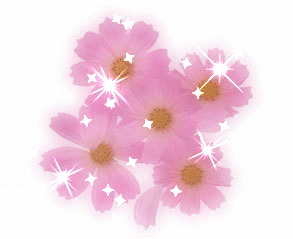 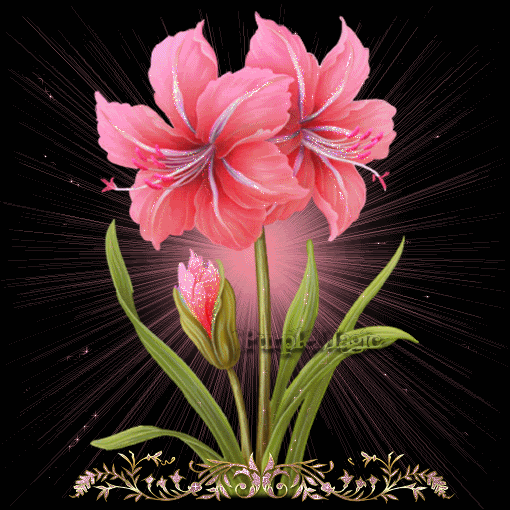 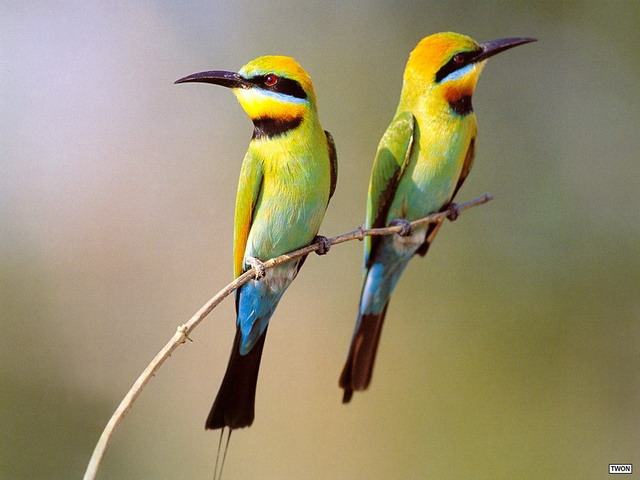 THANK U 4 LISTENING
THANK U 4 ATTENTION